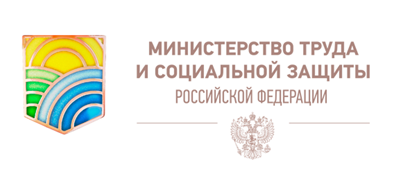 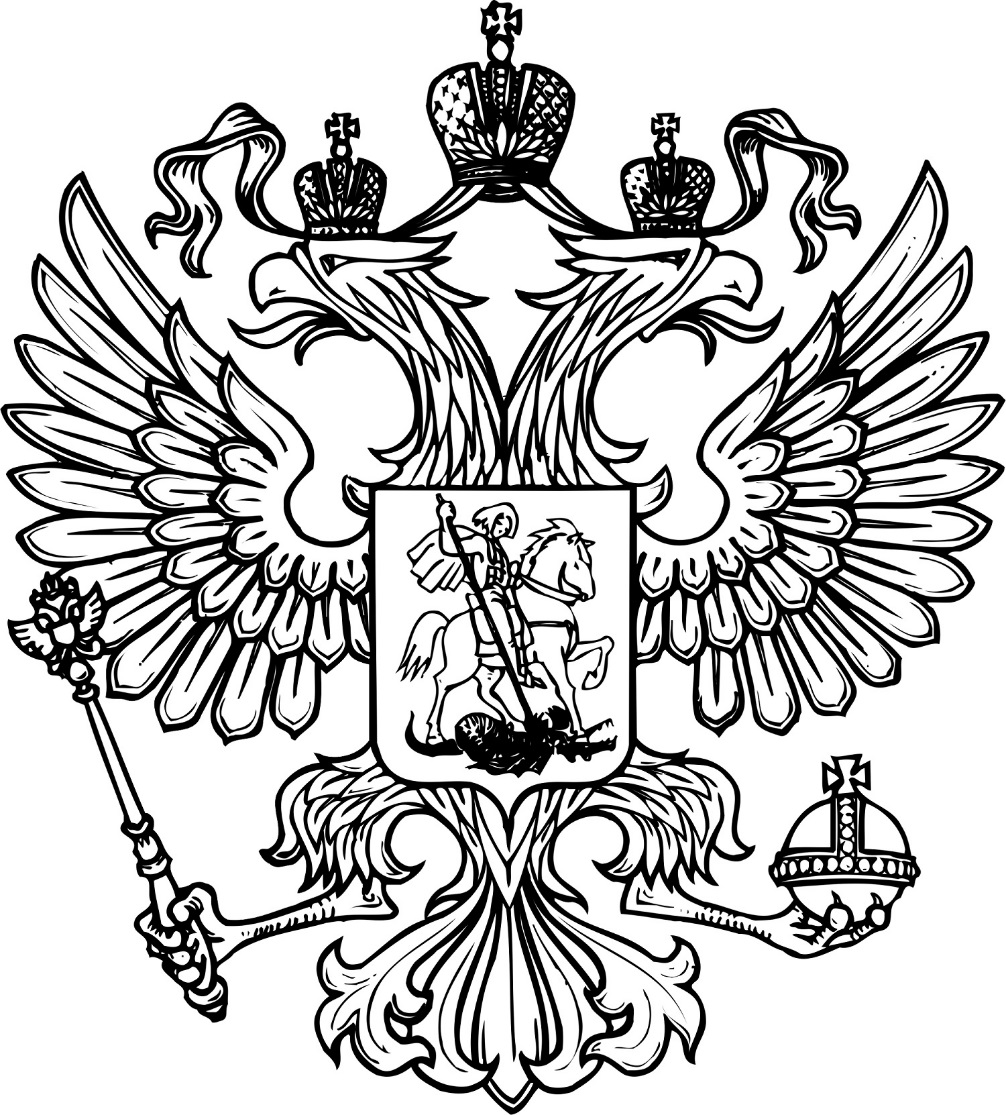 Вопросы обеспечения соответствия высшего образования потребностям государственных органов
РАНХиГС
22 мая 2019 г.
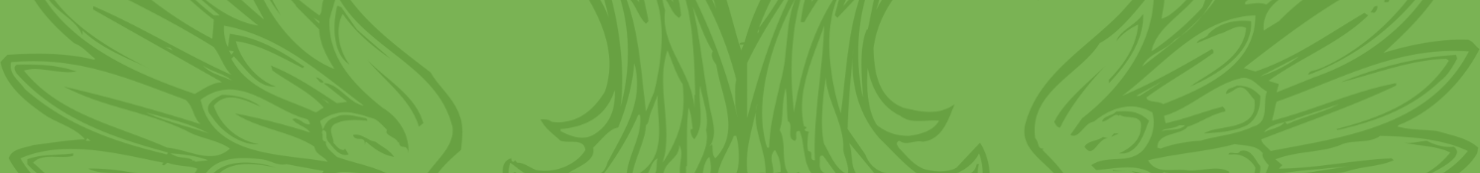 Пленарное заседание секции по государственному и муниципальному управлению Федерального учебно-методического объединения по укрупненной группе специальностей и направлений «экономика и управление»
Заместитель директора
Департамента государственной политики в сфере государственной и муниципальной службы, противодействия коррупцииЛ.Е. Вахнин
ПЕРСПЕКТИВА ОБЕСПЕЧЕНИЯ ВЗАИМОСВЯЗИ КВАЛИФИКАЦИОННЫХ ТРЕБОВАНИЙ, ОБРАЗОВАТЕЛЬНЫХ ПРОГРАММ И ПРОФЕССИОНАЛЬНЫХ СТАНДАРТОВ
Образовательные организации
Образовательные программы высшего образования
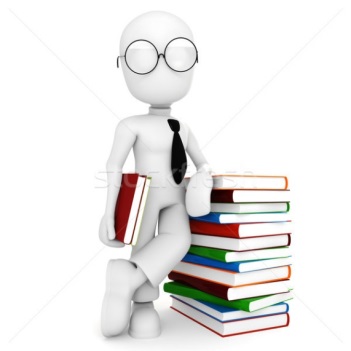 Предметно-тематическая часть: Знания, умения, навыки, компетенции
Установление требования о наличии определенной специальности, направления подготовки. Указание в должностном регламенте.
Профессиональные стандарты
Квалификационные требования
Знания и умения в зависимости от области и вида деятельности
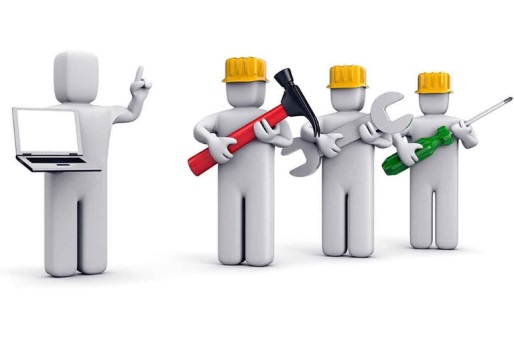 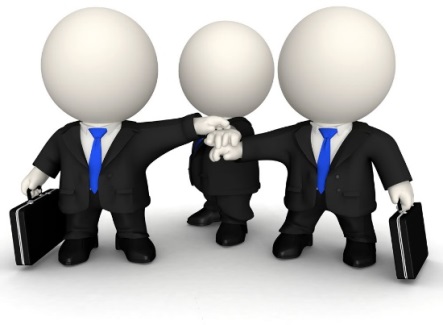 Национальный совет по профессиональным квалификациям
Государственные гражданские служащие
2
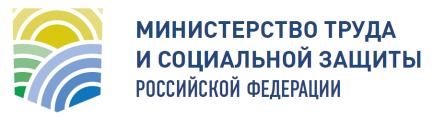 МЕХАНИЗМ ВЗАИМОДЕЙСТВИЯ ГОСУДАРСТВЕННЫХ ОРГАНОВ И ОБРАЗОВАТЕЛЬНЫХ ОРГАНИЗАЦИЙ ВЫСШЕГО ОБРАЗОВАНИЯ
Образовательная организация высшего образования
Экспертный совет при Минтруде России
Государственный 
орган
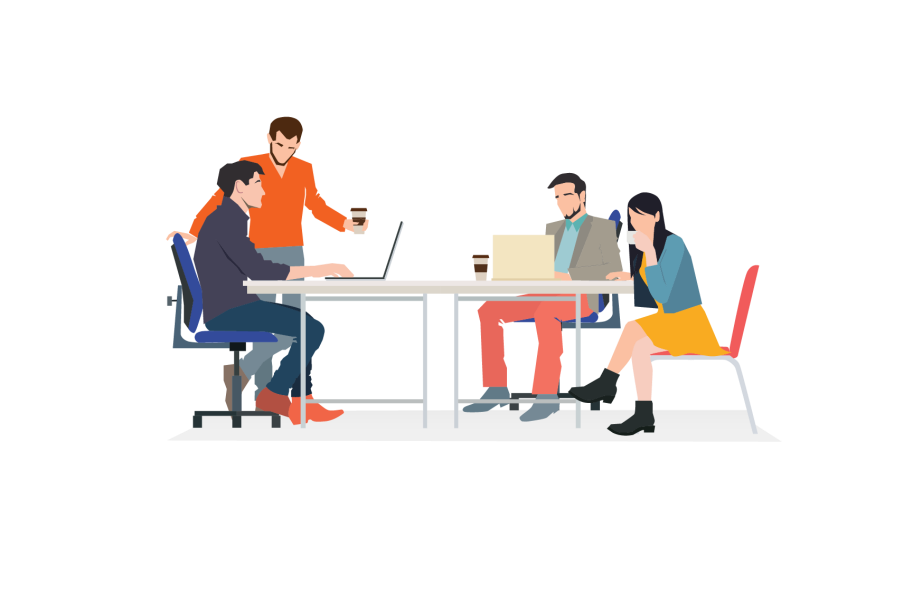 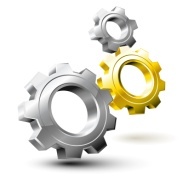 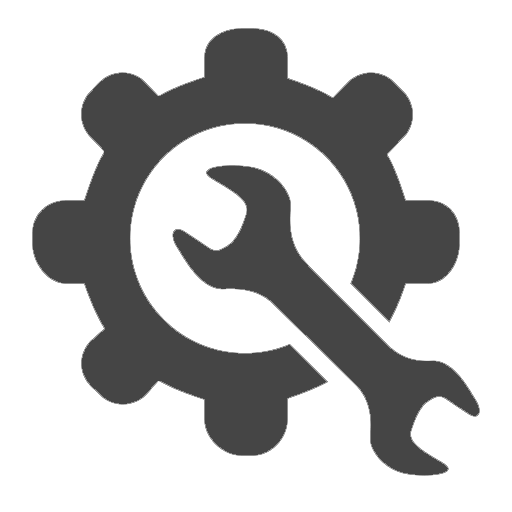 НАИМЕНОВАНИЕМЕРОПРИЯТИЯ
ОЖИДАЕМЫЙРЕЗУЛЬТАТ
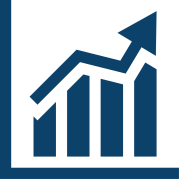 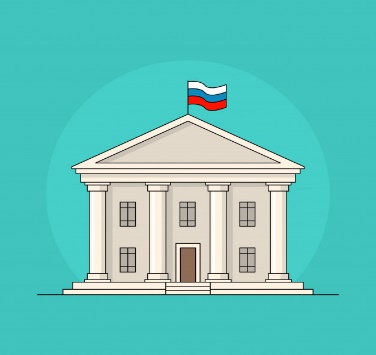 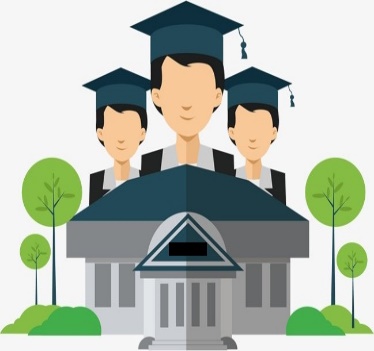 Экспертная группа 
по области деятельности
32 экспертные группы по каждой включенной в Справочник квалификационных требований области профессиональной служебной деятельности гражданских служащих;
Входят представители федеральных, региональных государственных органов  и образовательных организаций при согласовании образовательных программ с квалификационными требованиями
Область профессиональной 
служебной 
деятельности
Образовательная программа 
высшего 
образования
Знания и умения, качества
Предметно-тематическая часть
Конкурсные задания по области и виду 
профессиональной служебной деятельности
3
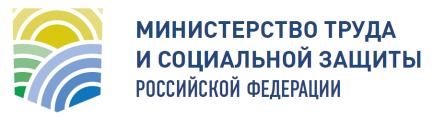 Единая методика (постановление № 397)
ПРИМЕРЫ ВЗАИМОДЕЙСТВИЯ ГОСУДАРСТВЕННЫХ ОРГАНОВ И ОБРАЗОВАТЕЛЬНЫХ ОРГАНИЗАЦИЙ ВЫСШЕГО ОБРАЗОВАНИЯ
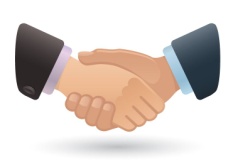 МОНИТОРИНГ 
показателей повышения эффективности и результативности работы кадровых служб федеральных органов исполнительной власти, включая показатели эффективности использования кадровых резервов
письма Минтруда России от 28 апреля № 18-0/10/П-2957 и от 5 октября  2018 года № 18-0/10/П-7118
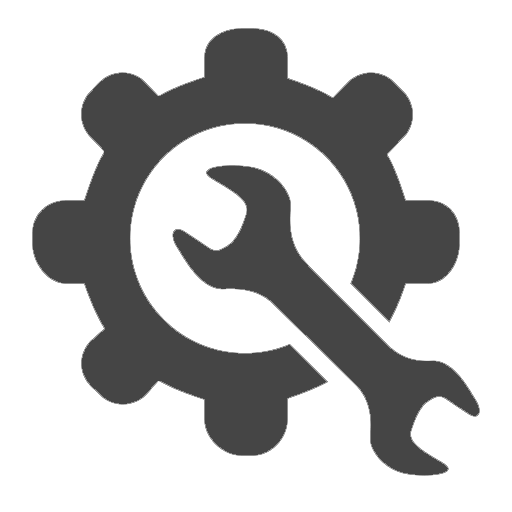 НАИМЕНОВАНИЕМЕРОПРИЯТИЯ
ОЖИДАЕМЫЙРЕЗУЛЬТАТ
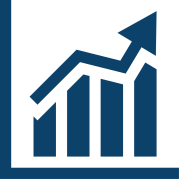 Индикатор
Число независимых экспертов по областям и видам профессиональной служебной деятельности гражданских служащих в составах конкурсных и аттестационных комиссий, представляющих профессиональное сообщество
ФГО
Субъекты РФ
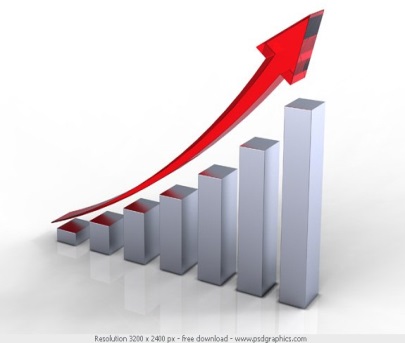 Уровни:
Базовый – в 2 случаях (1 эксперт)
Средний – в 21 случае (2-3 эксперта)
Высокий – в 11 случаях (4 и более экспертов)
Уровни:
Базовый – в 1 случае (1 эксперт)
Средний – в 30 случаях (2-3 эксперта)
Высокий – в 23 случаях (4 и более экспертов)
Выборка 54%
Выборка 34%
необходимо обеспечить участие в работе конкурсной комиссии специалистов в области оценки персонала, а также специалистов в определенных областях и видах профессиональной служебной деятельности, соответствующих задачам и функциям государственного органа и его подразделений
пункт 11
Единая методика конкурсов
уточняется участие в составе конкурсной комиссии представителей научных, образовательных и других организаций, привлекаемых в качестве независимых экспертов - специалистов по вопросам, связанным с гражданской службой
пункт 12
4
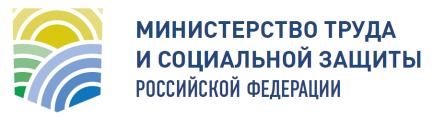 ОБЕСПЕЧЕНИЕ ВЗАИМОСВЯЗИ КВАЛИФИКАЦИОННЫХ ТРЕБОВАНИЙ С ОБРАЗОВАТЕЛЬНЫМИ ПРОГРАММАМИ ВЫСШЕГО ОБРАЗОВАНИЯ
Федеральный закон от 27 июля 2004 г. № 79-ФЗ 
«О государственной гражданской службе Российской Федерации»
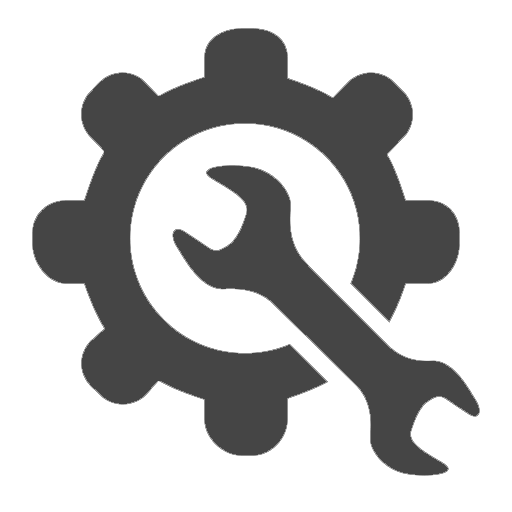 НАИМЕНОВАНИЕМЕРОПРИЯТИЯ
ОЖИДАЕМЫЙРЕЗУЛЬТАТ
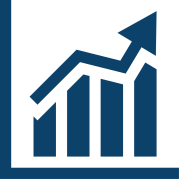 часть 1 статьи 61: Подготовка кадров для гражданской службы осуществляется в профессиональных образовательных организациях и образовательных организациях высшего образования в соответствии с законодательством Российской Федерации
Специализация образовательных программ высшего образования 
по направлению подготовки (специальности)
Государственное и муниципальное управление 
по областям профессиональной служебной деятельности 
государственных гражданских служащих
Образовательные организации высшего образования, 
которые вправе разрабатывать и утверждать самостоятельно образовательные стандарты
Образовательные организации высшего образования, 
специализирующиеся в конкретных отраслях экономики и управления, государственные университеты в субъектах Российской Федерации
5
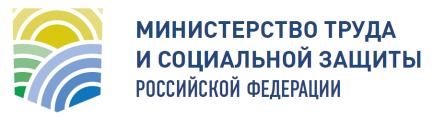 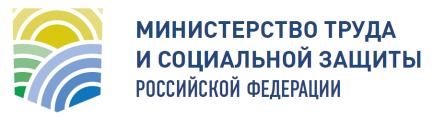 6
МОДЕЛЬ ОБЕСПЕЧЕНИЯ ВЗАИМОСВЯЗИ КВАЛИФИКАЦИОННЫХ ТРЕБОВАНИЙ И  ОБРАЗОВАТЕЛЬНЫХ ПРОГРАММ
Ученые советы образовательных организаций высшего образования
ФГОС 3++
Министерство труда и социальной защиты Российской Федерации
Профессиональные стандарты
Квалификационные требования
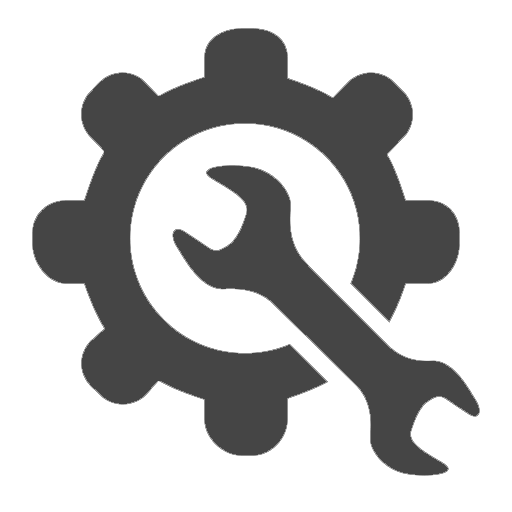 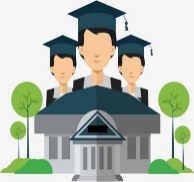 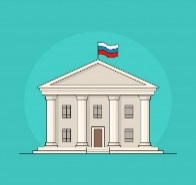 НАИМЕНОВАНИЕМЕРОПРИЯТИЯ
ОЖИДАЕМЫЙРЕЗУЛЬТАТ
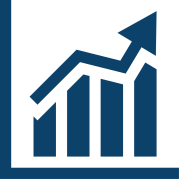 Академические советы по образовательным программам
Образовательные программы
Концепция
Учебный план
Дисциплины
Области профессиональной служебной деятельности
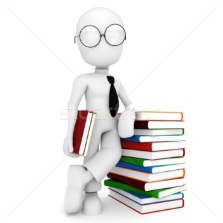 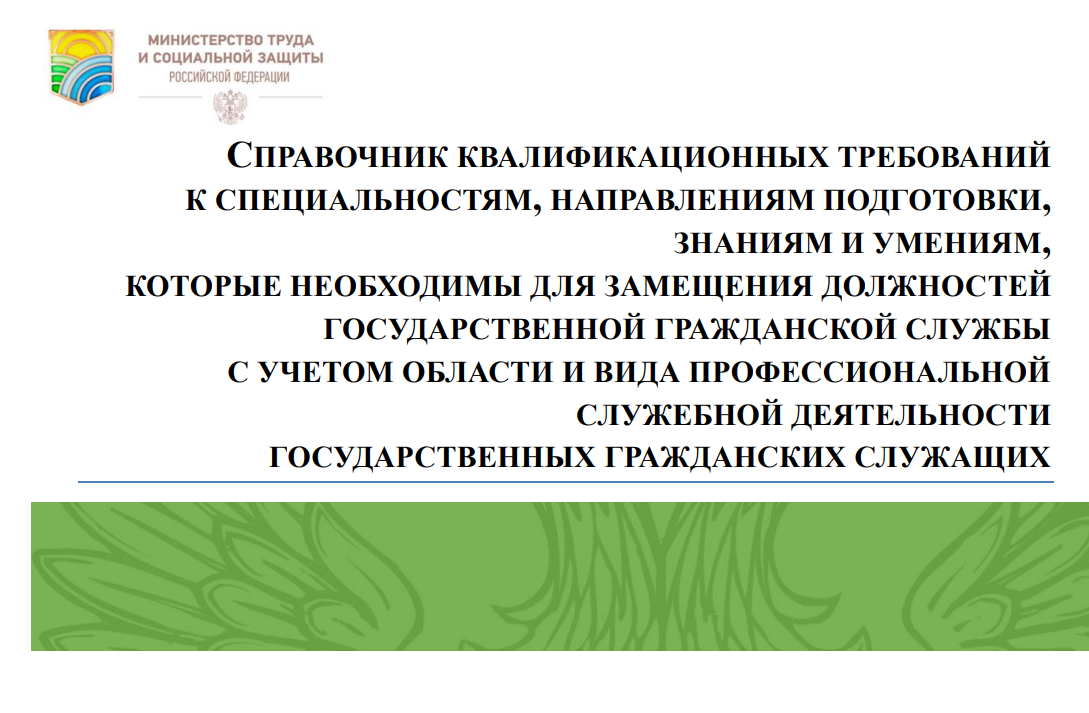 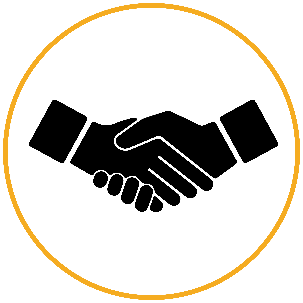 Образовательная программа 
по управлению кадрами государственных органов 
и организаций
П.20. Регулирование государственной гражданской 
и муниципальной службы
Спасибо за внимание!
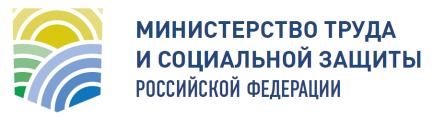 7